Litosférické desky
Vypracoval: Mgr. Jan Řezníček
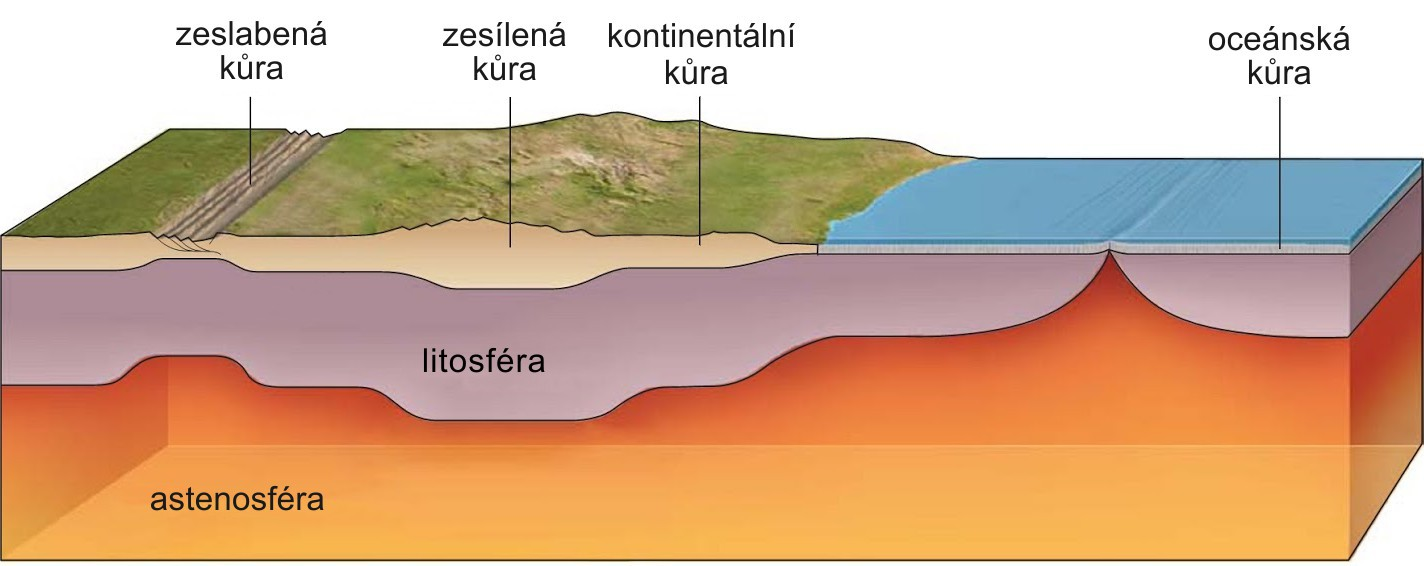 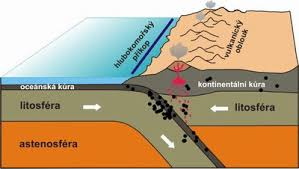 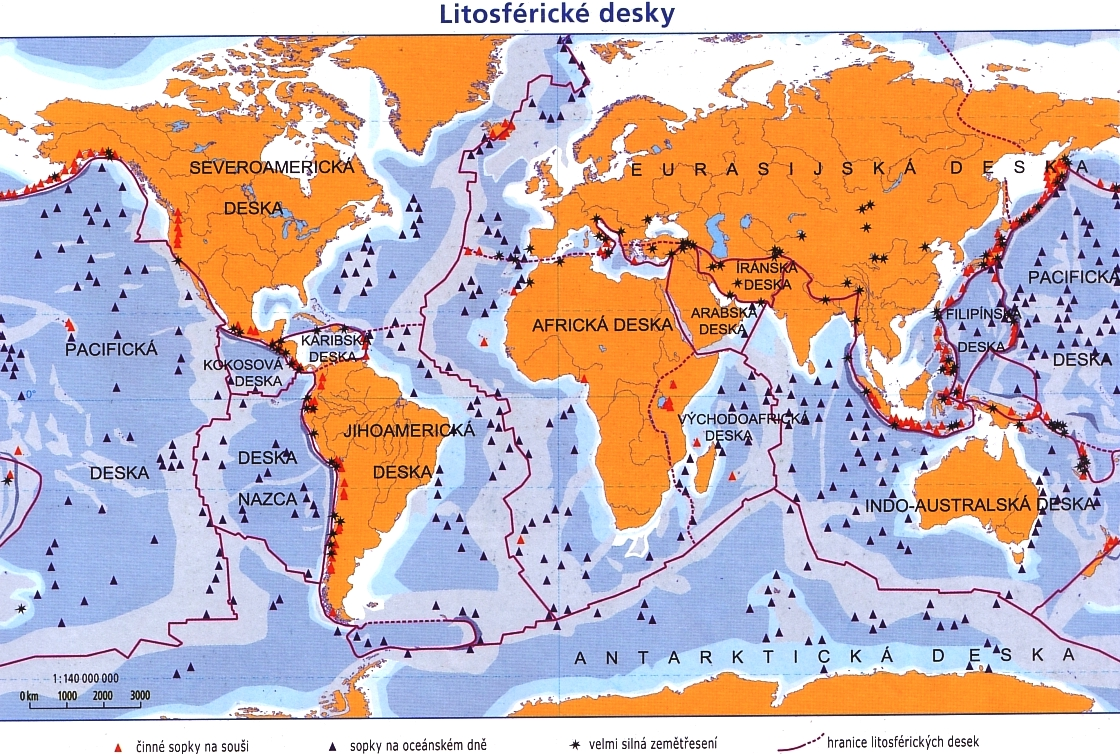 Litosféra
litosféra je složena z různě velkých pevných desek, které navzájem mění polohu
       – podsouvání jedné oceánské desky pod druhou, nebo podsouvání oceánské desky pod    
       pevninskou desku

 tato místa jsou často postižena zemětřesením a sopečnou činností (Mariánský příkop  –   
       hloubka 11034 m), západní pobřeží Jižní Ameriky, horské pásmo And 

 litosférické desky jsou vzájemně odděleny hlubokými zlomy, hlubokomořskými  
       příkopy, a pásemnými pohořími (vysoká , protáhlá horstva). 

 podél těchto zlomů stoupá ze zemského pláště roztavená horninová hmota. Ta se pod   
       povrchem nebo na dně oceánu ochlazuje a tuhne a vzniká tak nová zemská kůra
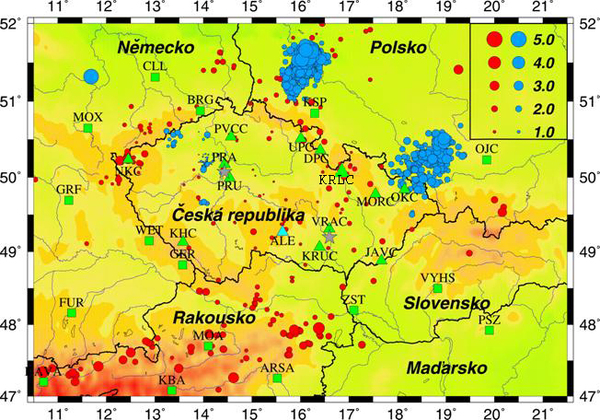 Zemětřesení
= krátkodobý, ale výrazný projev vnitřní energie Země
Pojmy související se zemětřesením:

ohnisko, hypocentrum =  místo vzniku zemětřesení  (obvykle v hloubce 30-60 km)

epicentrum =  kolmý průmět na povrchu Země nad hypocentrem, nejsilnější  a nejničivější účinky

SEISMOGRAF = přístroj zaznamenávající sílu a intenzitu zemětřesení 

Intenzita zemětřesení  je rozdělena do stupňů, podle  účinků na povrchu Země (0-12)
Zemětřesení se nevyhýbá ani České republice
Bývá jich několik do roka a většinou okolo 4st. Na Richterově stupnici, takže velice slabá
(Karlovarský kraj, Královehradecký kraj, Moravskoslezský kraj)
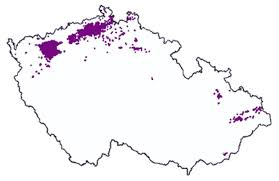 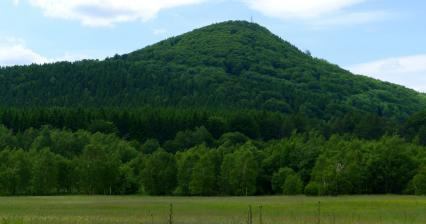 Sopečná činnost
SOPKY = VULKÁNY
 nejvýraznější projev zemské energie na povrchu Země
 sopečná činnost souvisí se vznikem a pohybem magmatu (lávy)
 Projevy sopečné činnosti:
 vylévání lávy na zemský povrch
 často provázeno výbuchy  s vyvrhováním žhavého mračna sypkého materiálu (popel, 
       prach, sopečné pumy)
 vznik sopečných pohoří
 půda na sopečných horninách je nejúrodnější
Sopky na území ČR
Milešovka, Říp, Velký a Malý Roudný (Bruntálsko), Jedová (Pohořany) – kopec sopečného původu
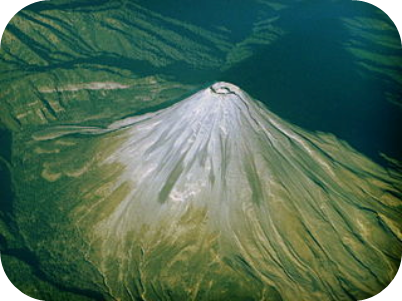 Zápis
Zápis vám dám ve wordu ve čtvrtek.

Přeji hezký den
KONEC